Тернопільський НВК”ЗОШ I- IIIст.-медліцей №15”
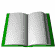 Учитель трудового навчання і основ здоров’я

Репіленко
 Людмила Львівна
    Педагогічне кредо
Дати дітям радість праці, радість успіху в навчанні, пробудити в їхніх серцях почуття гордості, власної гідності.
            В.О.Сухомлинський
Сходинки професійної майстерності
1991р.  - керівник гуртка
 « Виготовлення 
штучних  квітів»
1995р. - спеціаліст II категорії       
1999 р. – спеціаліст I категорії
2003р. - спеціаліст вищої
 кваліфікаційної категорії
2013р.  - присвоєно звання
 «Старший вчитель»
2015 - присвоєно звання “Вчитель-методист”
Науково-методична проблема
Формування мистецьких компетентностей учнів на уроках трудового навчання засобами технологій народного декоративного мистецтва (вишивки)
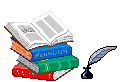 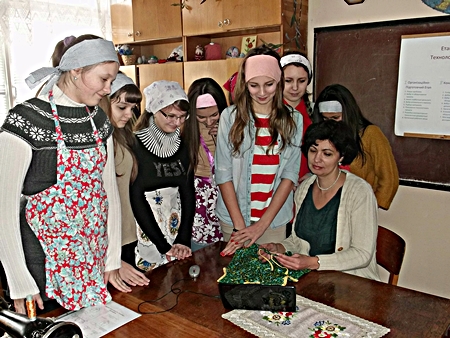 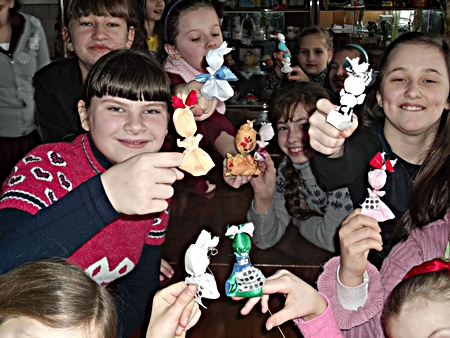 Вирішила спробувати:
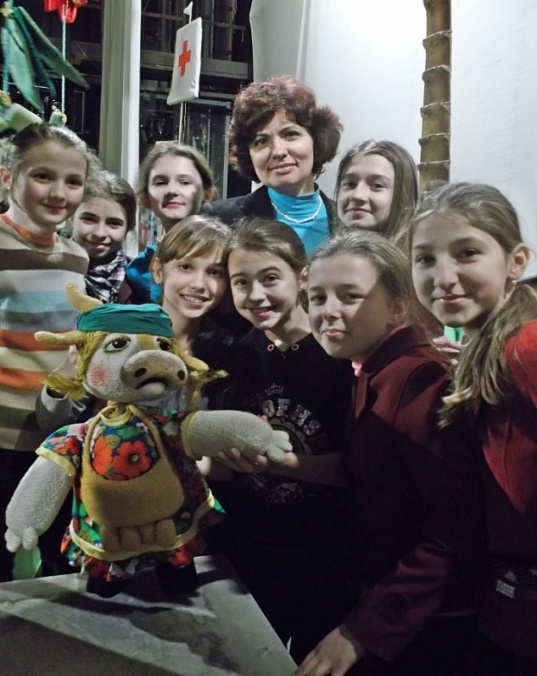 Застосувати ІКТ
та ігри на уроках
Чудову
Дало
творчу співпрацю
вчителя та учнів
візуалізацію навчального 
матеріалу і варіативність навчання
1
3
5
Як сформувати  креативну особистість?
Як досягти творчої співпраці вчителя і учня?
2
4
Як розвивати творчі здібності учнів?
Як зробити кожен урок  цікавим?
Актуальні питання
Які педагогічні технології доцільно обрати?
Застосовую
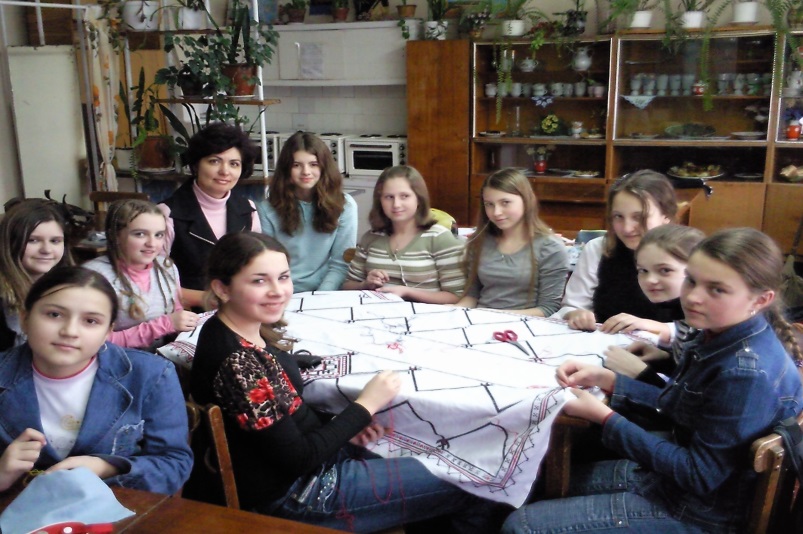 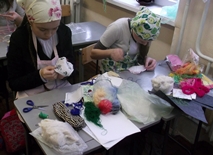 Колективну роботу
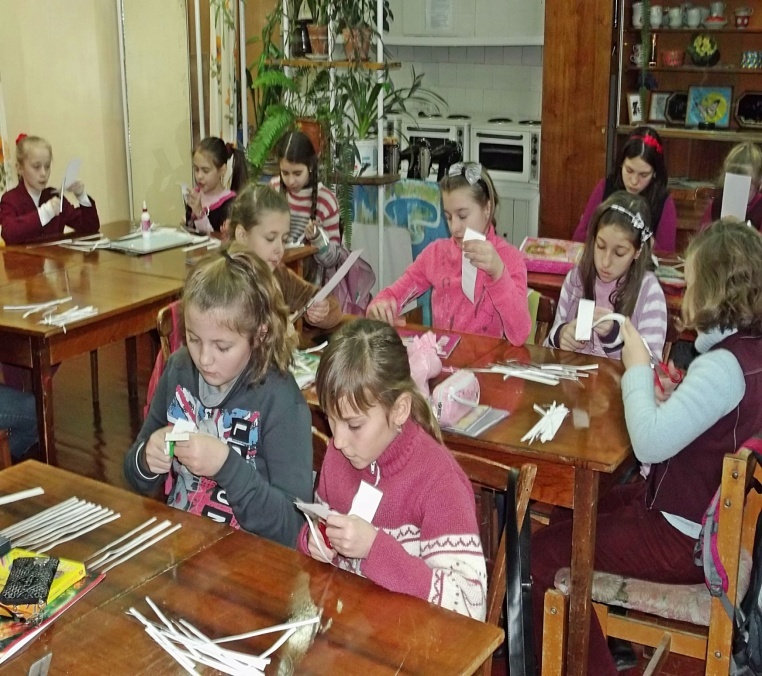 Індивідуальну роботу
Групову роботу
Я   роблю так :
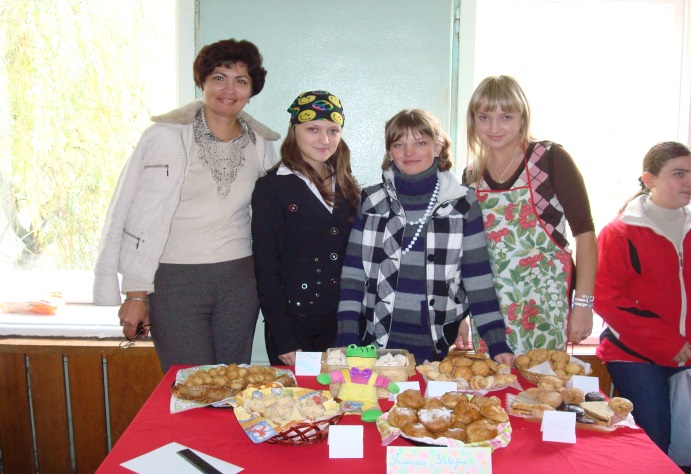 :


* творчі учні пропонують іншим учням
 мультимедійні презентації за різними
 напрямками трудової діяльності;
*слабкі учні виконують легкі, сильніші –
складніші завдання;після виконання даю
додаткові завдання або запитання.
Практикую різні форми 
індивідуальної роботи учнів:
: 


подання теми уроку ; чергування історичних аспектів та сучасного розвитку підтримує інтерес учня;розробка тестів;інструкційних карт;
розробка майстер-класів і інше.
Використання ІКТ при розробці власного методичного матеріалу
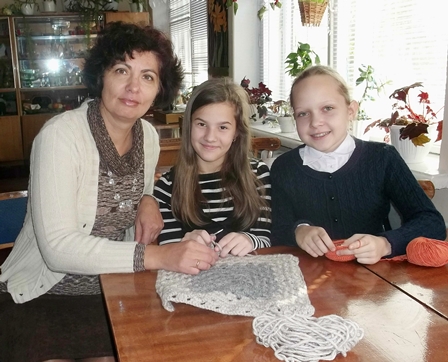 Вважаю, що
Проходить розвиток пізнавальних інтересів і здібностей учнів
Кожна дитина
має можливість
пропонувати свою думку
У роботі задіяні
 всі учні класу
Активізується самостійна 
робота учнів
ІКТ ТА ІГРОВІ
ТЕХНОЛОГІЇ 
МАЮТЬ 
ПЕРЕВАГИ:
За короткий час 
опановується багато
нового матеріалу
Учні вчаться 
працювати у команді
Формується доброзичливе 
ставлення до опонента
Використання ІКТ в позаурочний час
Пошук інформації в Інтернеті
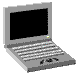 Створення презентацій
Фіксація запису процесі технологічної діяльності
Учень уміє:
визначати мету і проектувати діяльність;
систематизувати інформацію;
використовувати знання на       практиці.
Створення буклетів,слайд-фільмів
Розминка
Відеоролики-позитиви
Кольоротерапія
Як можна зацікавити?Казкова країна  « Рукоділля»
Скринька з скарбами
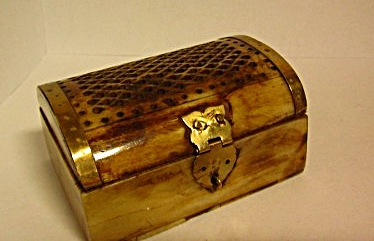 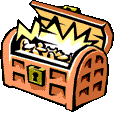 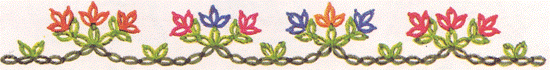 Скарби  « Рукоділля»
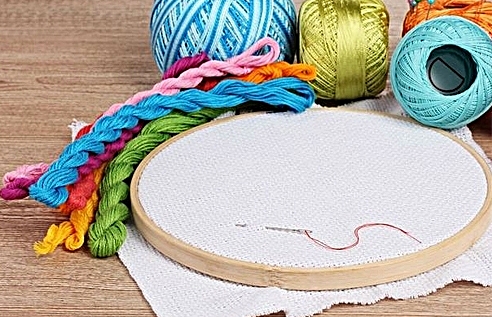 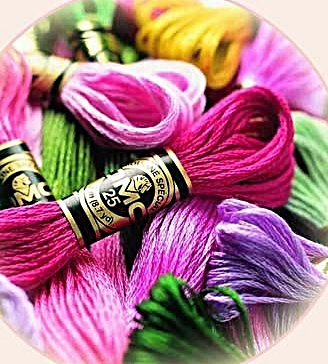 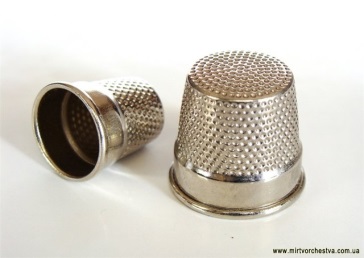 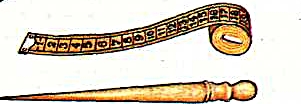 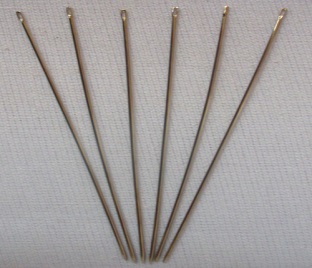 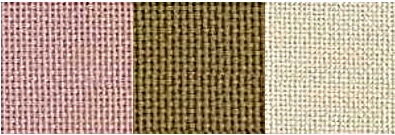 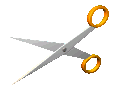 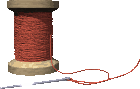 Відгадайте слово
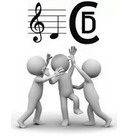 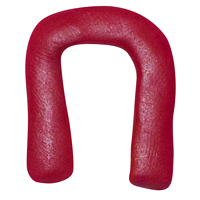 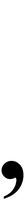 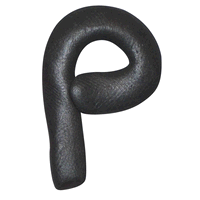 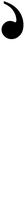 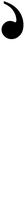 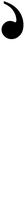 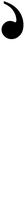 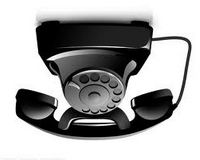 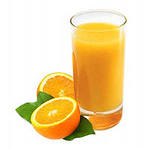 Я
ПРОФЕСІЯ
Які професії ви бачите на екрані?
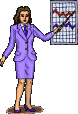 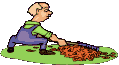 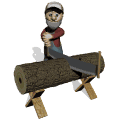 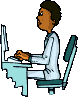 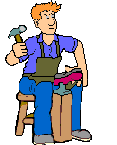 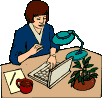 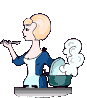 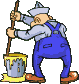 Приклади ігор
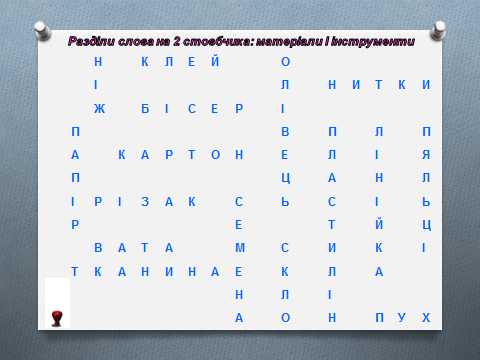 Гра-тест
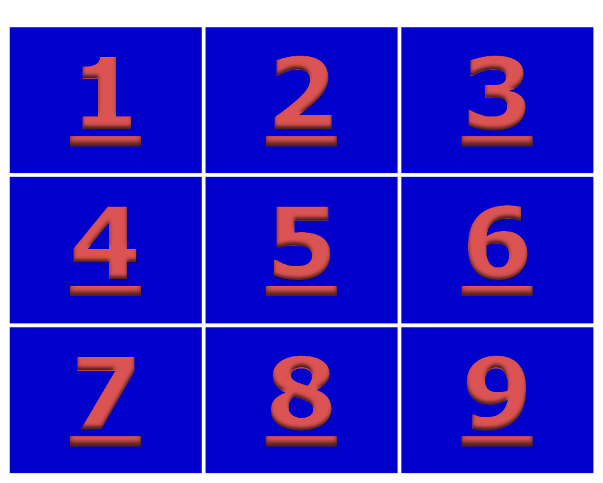 Вкажіть правильну послідовність технологічних операцій при виготовленні кишені
а) заметати нижні і бічні зрізи кишені по намічених лініях.
б) припрасувати  кишеню з виворітного боку
в) заметати і застрочити верхній зріз кишені
г) зметани і обшити  кути кишені на величину припуску по бічних зрізах
1
2
3
А Б В Г
Г А В Б
В Г А Б
Інтелектуальні
Класифікація ігор
Дидактичні
Пізнавальні
Рухливі
Гра-праця
Сюжетно-рольові
Ігрові
Ділові
Творчі
Організаційно-діяльнісні
Урок, що проводиться в ігровій формі, вимагає певних правил:
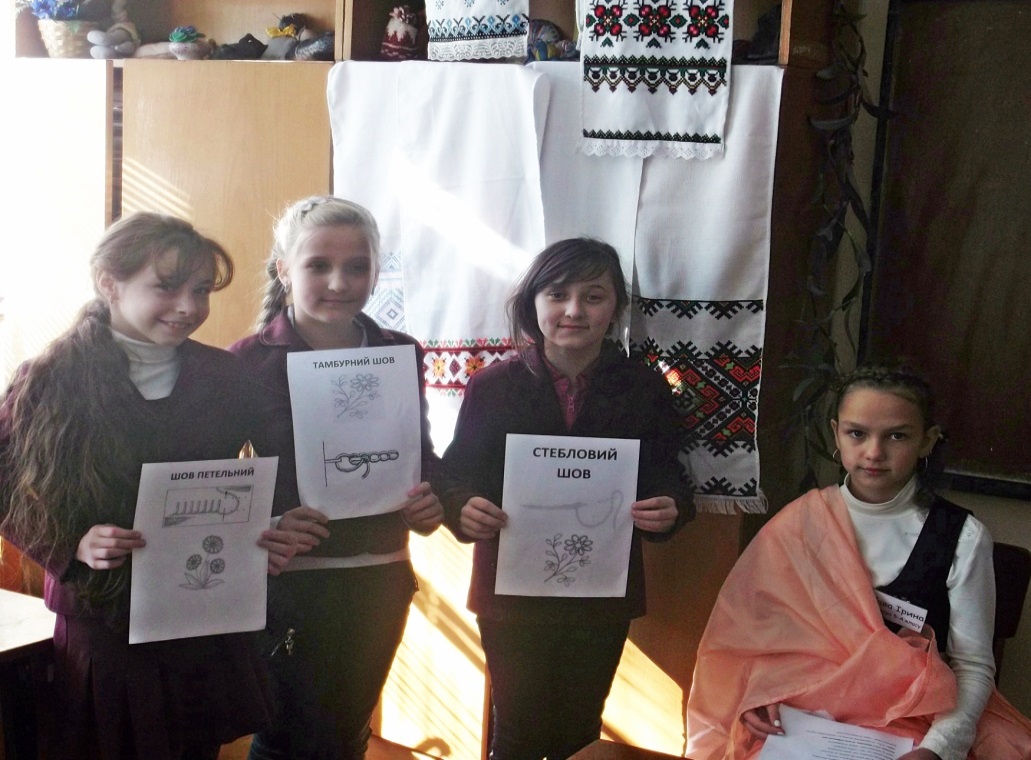 Попередньої підготовки. Треба обговорити коло питань і форму проведення. Повинні бути заздалегідь розподілені ролі. Це стимулює пізнавальну діяльність. 
Обов'язкові атрибути гри: оформлення, відповідна перестановка меблів, що створює новизну, ефект несподіванки й буде сприяти підвищення емоційного фону уроку. 
Обов'язкова констатація результату гри. 
Компетентне журі. 
При використанні ігрових форм навчання головне - повага до особистості учня, не вбити інтересу до роботи.
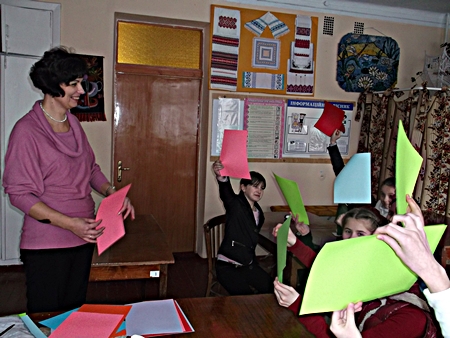 Досягнуті результати:
Результативність використання ІК та ігрових технологій
Активність під час підготовки
Активність 
під час відповідей
Критерії
Емоційний стан 
дитини
Кількість 
оцінок на уроці
Кожен для себе
 почерпнув
 необхідне
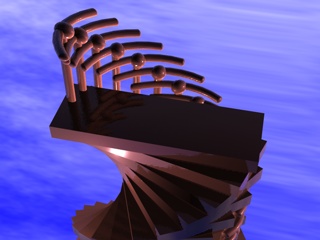 Сходинки успіху
II етап всеукраїнської учнівської олімпіади    з обслуговуючої праці.
2009-2010 н.р. – Матуняк Соломія, 
9-А клас, диплом III ступеня.
2011-2012 н.р. – Надвернюк  Марія,
 8-Б клас , диплом III ступеня.
2012-2013 н.р.- Матуняк Соломія 
11-А клас, диплом III ступеня.
2013-2014 н.р. - Джердж Діана
8 клас, диплом III ступеня. 
У 2012 р. перемога у    номінації 
“ Творчий вчитель трудового навчання”.
У 2014 р. перемога в міському і  обласному конкурсі «Вчитель року».
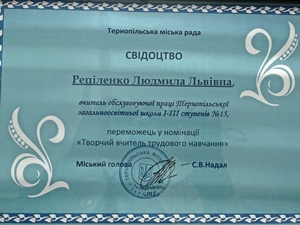 Мої грамоти
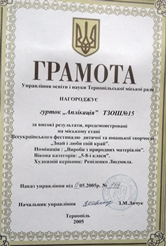 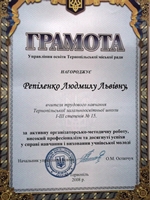 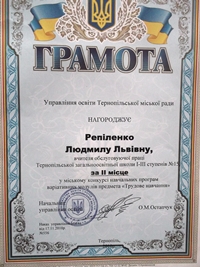 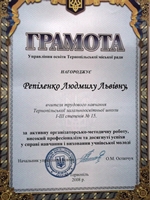 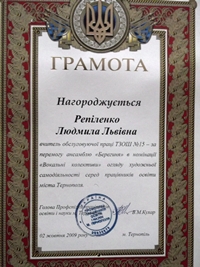 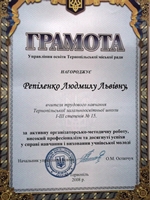 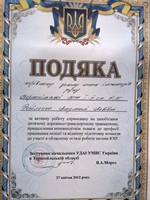 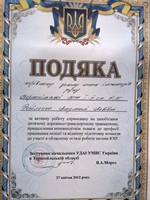 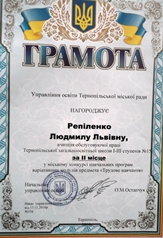 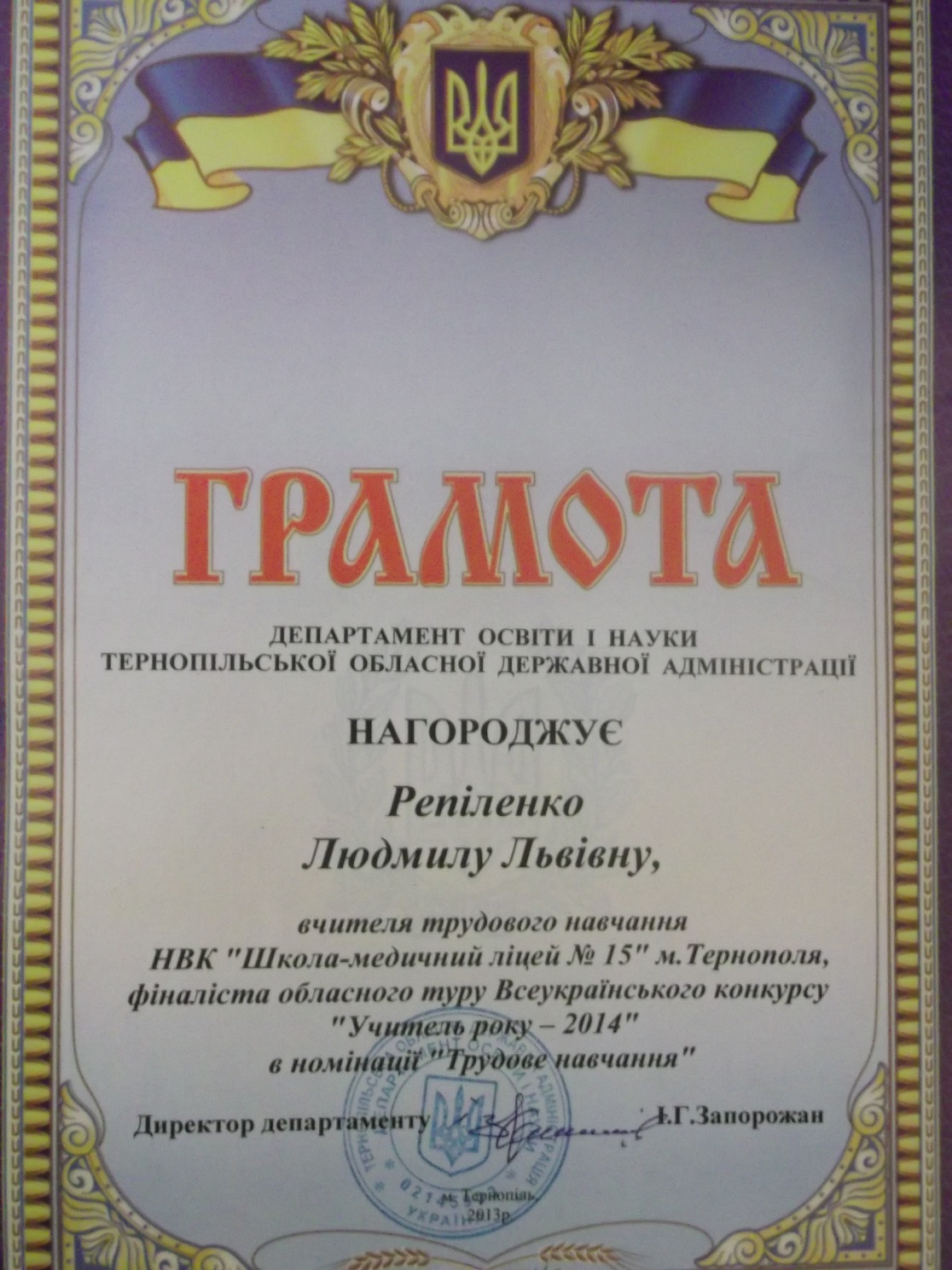 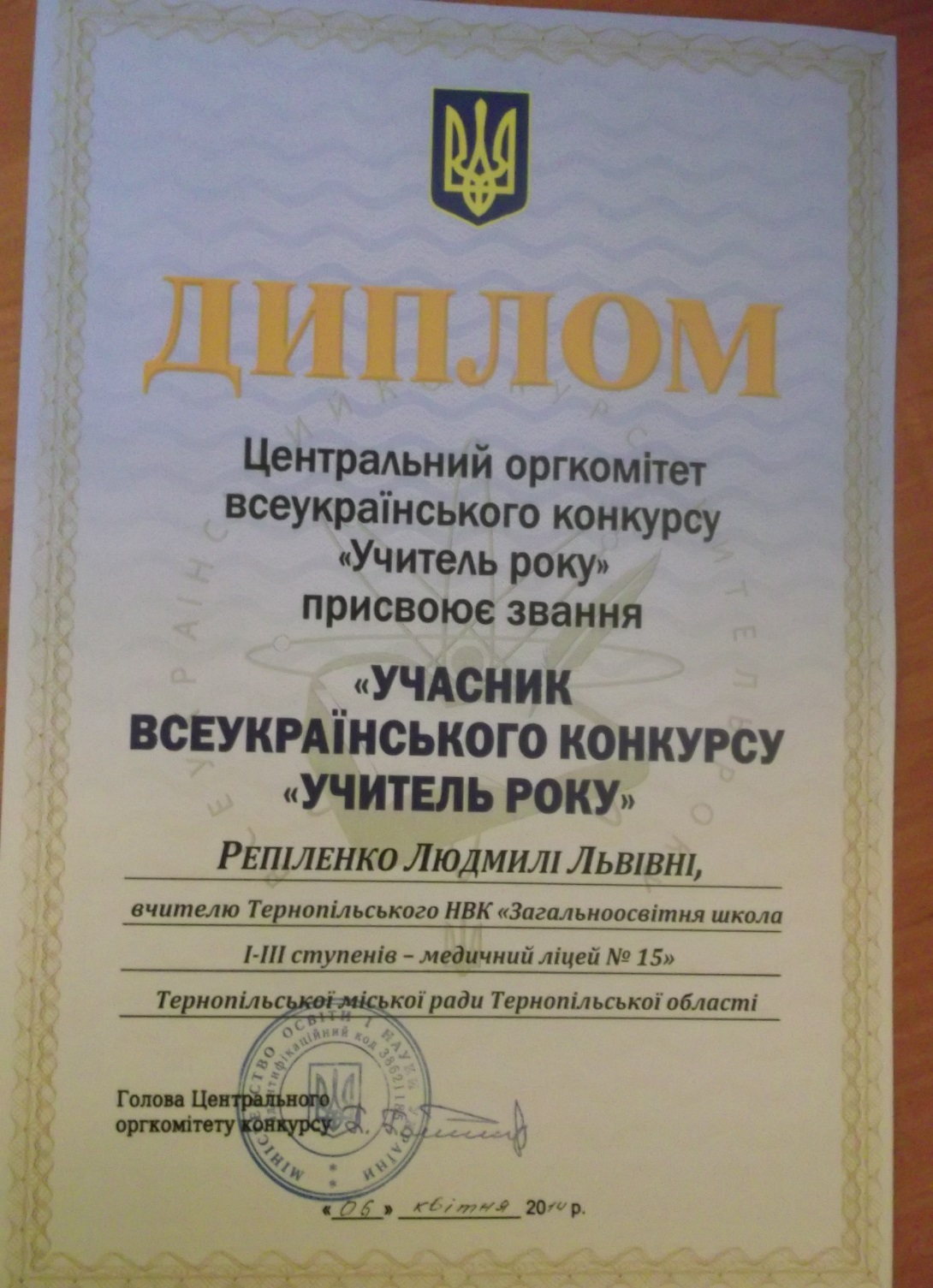 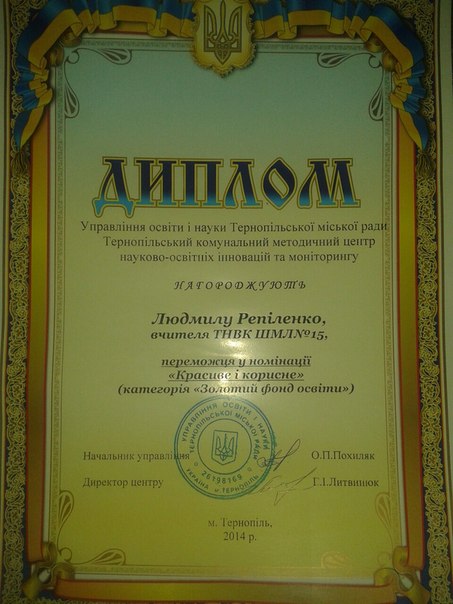 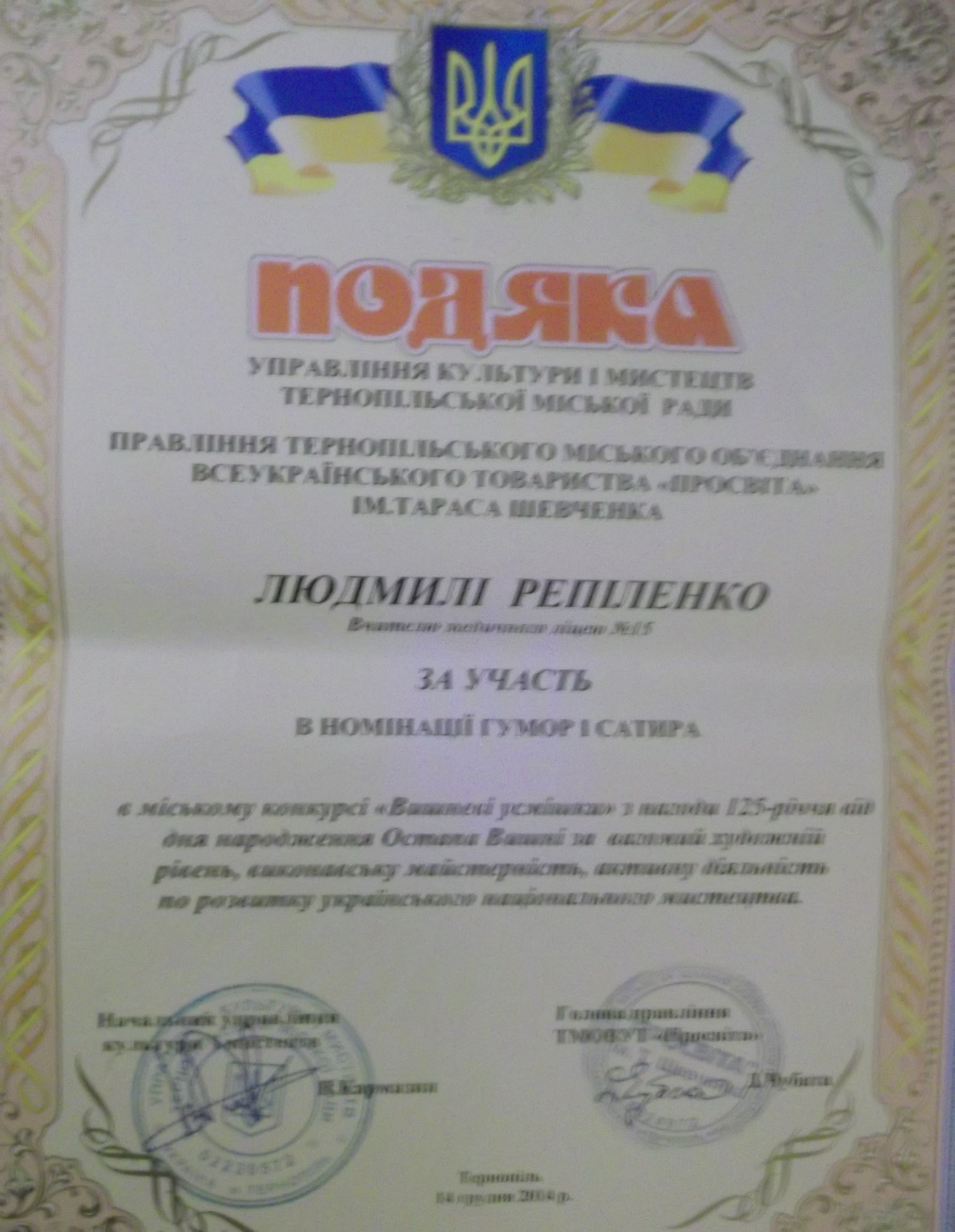 Найкраще про вчителя говорять досягнення його учнів
Юлія Овчарик навчалася в Тернопільській школі №15. Під час навчання брала участь в олімпіадах з трудового навчання, перемагала на міській обласній олімпіадах і брала участь в Всеукраїнській олімпіаді, де посіла 5 місце.
Юлія член Союзу дизайнерів України.   Вона учасниця 30 конкурсів молодих   модельєрів-дизайнерів, нагороджена грамотами.
Колекції  “Абсолют проникнення” і “ Відлуння аборигенів”
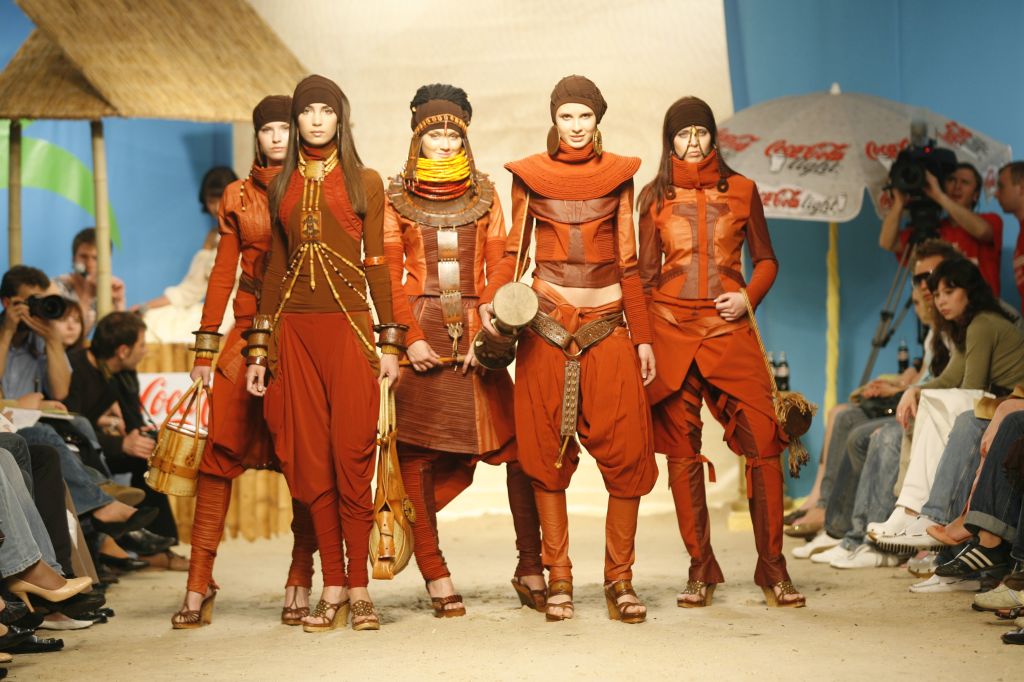 Надвернюк Марія – учениця 10-Б класу продає свої вироби з полімерної глини через Інтернет
Узагальнення досвіду у методичних розробках
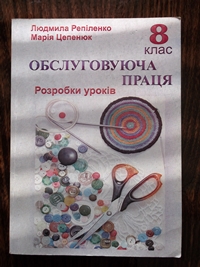 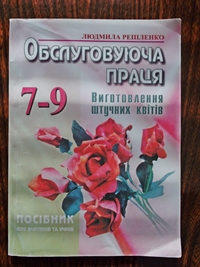 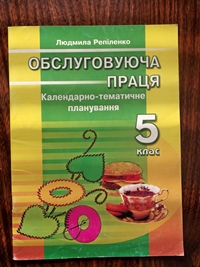 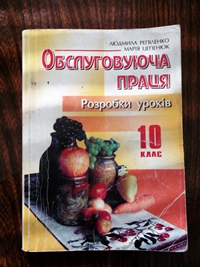 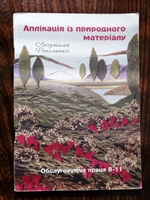 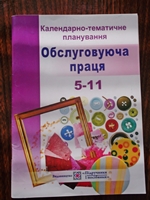 Голова методоб'єднання вчителів обслуговуючої праці  Східного масиву м. Тернополя
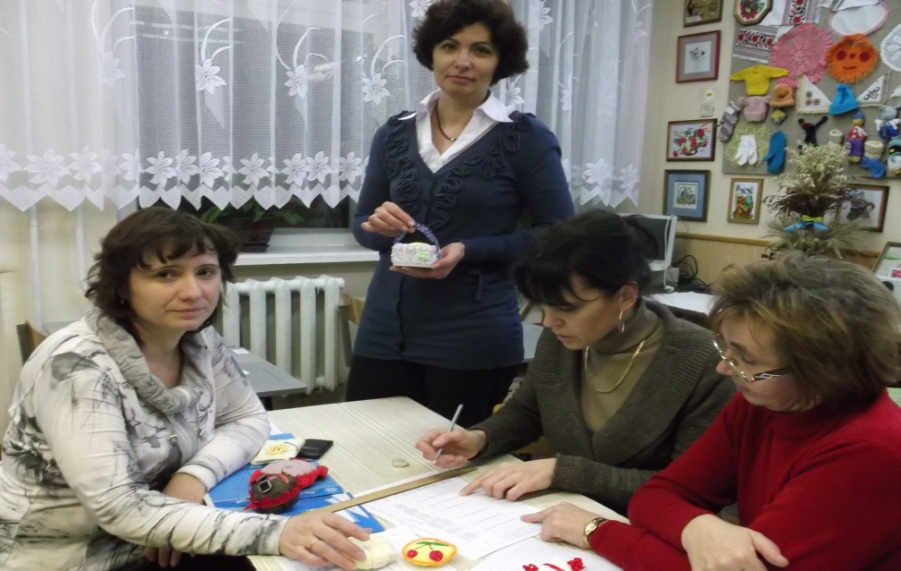 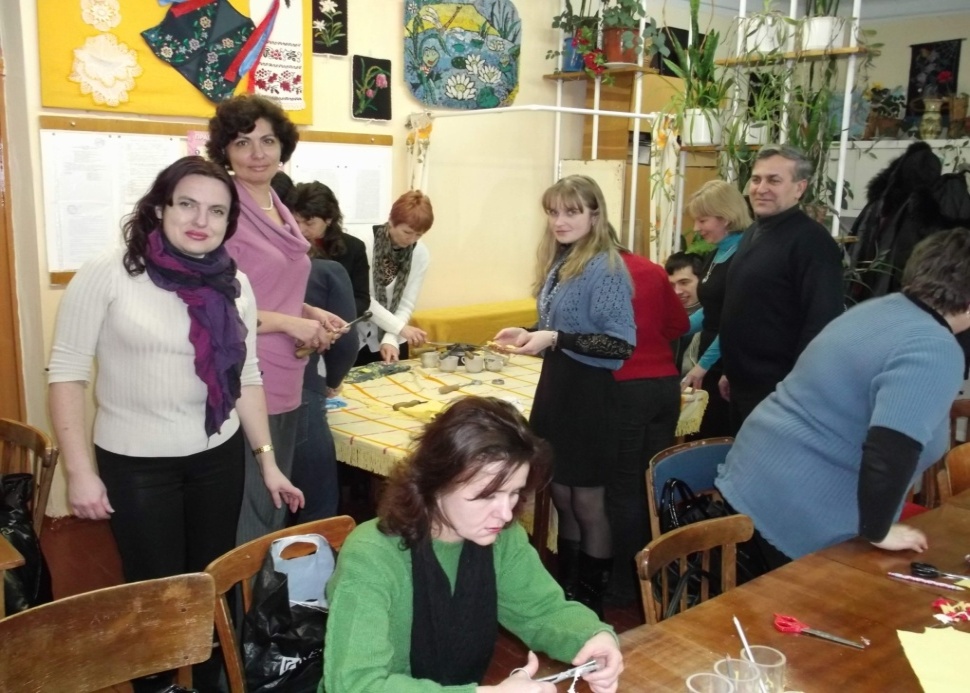 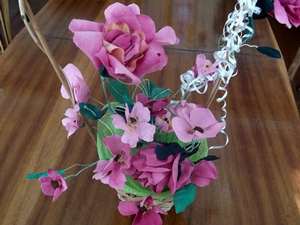 Створення сайту
 t.mesija.net
[Speaker Notes: Виготовлення штучних квітів]
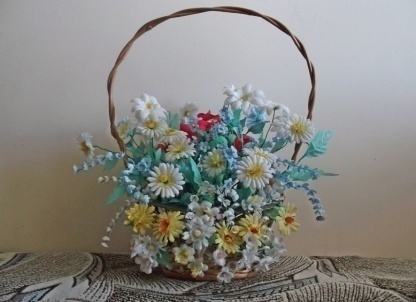 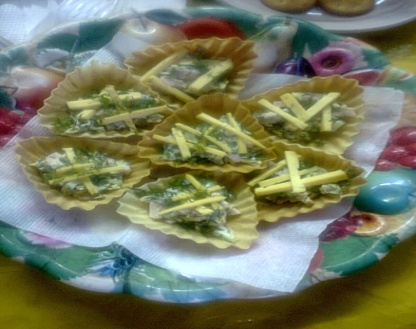 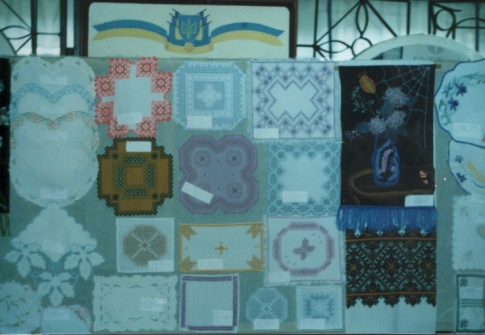 Роботи учнів 
у різних 
техніках
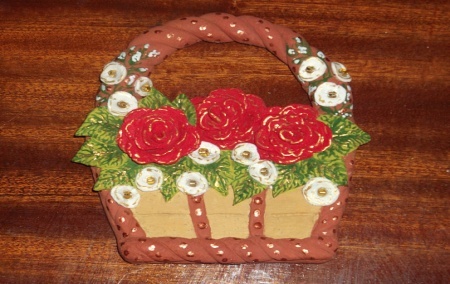 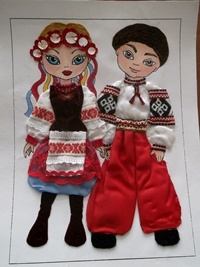 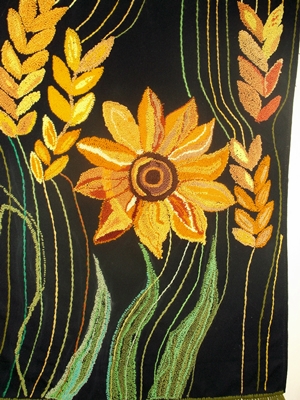 Урок-виставка
Урок - суд
Урок – гра« Позитивні і негативні емоції»
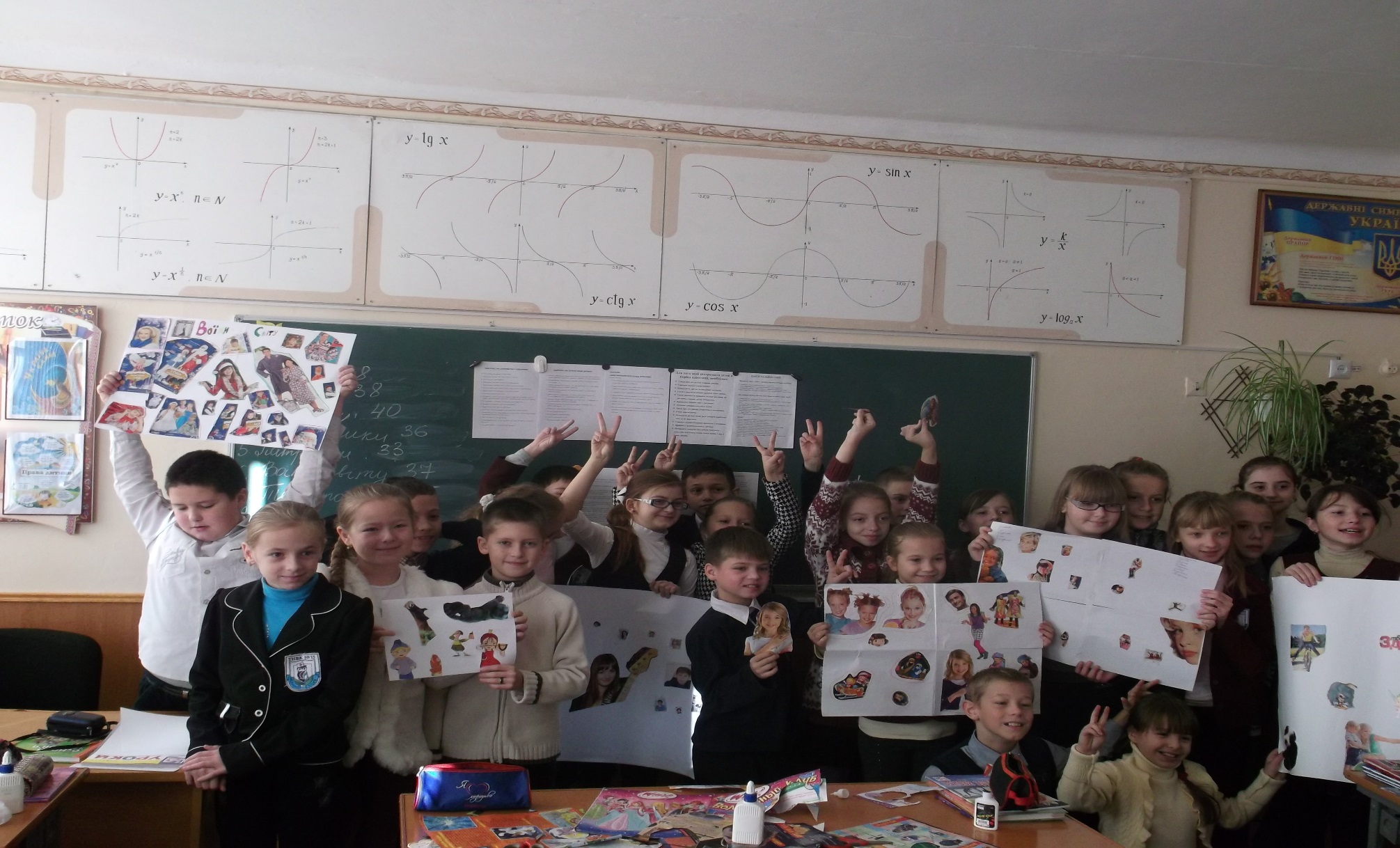 Свято “ Мода і сучасність”
Співпраця з Тернопільським професійним ліцеєм моделювання одягу і з Галицьким  коледжем ім. Чорновола
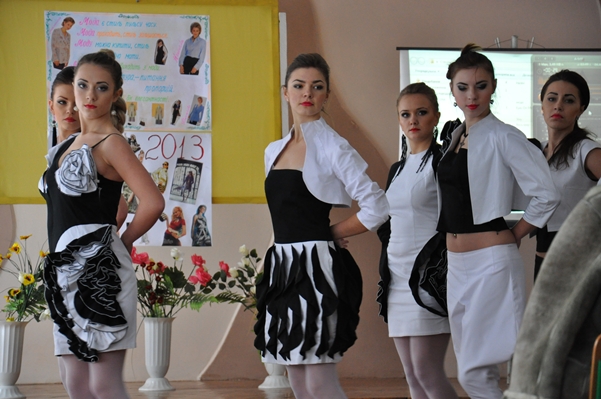 Співпраця з  бібліотекою №4 для дорослих,
проведення майстер-класів
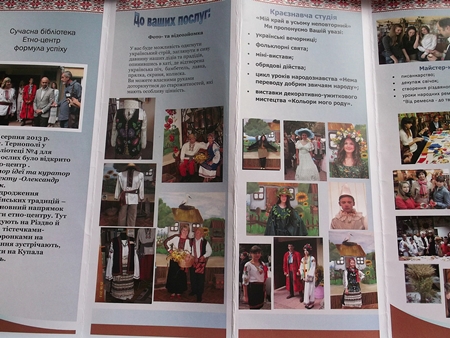 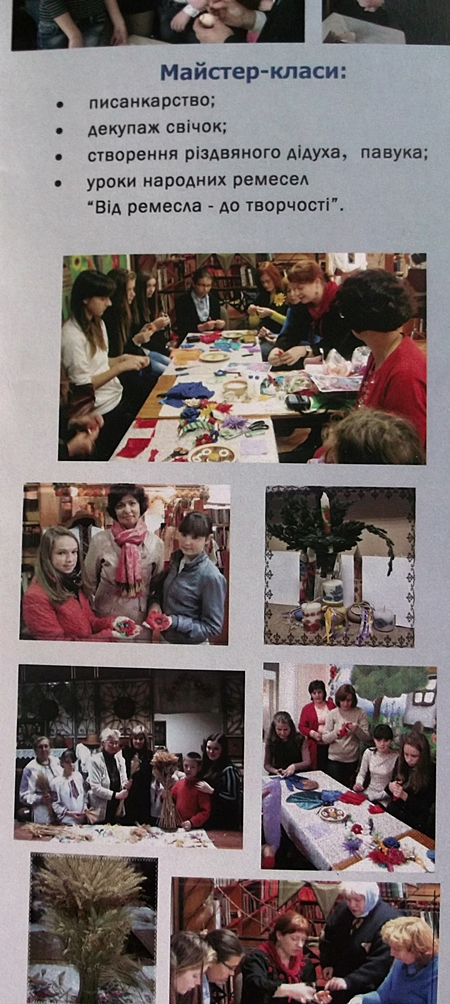 Створення артбука до 200-річчя з дня народження Т.Г. Шевченка
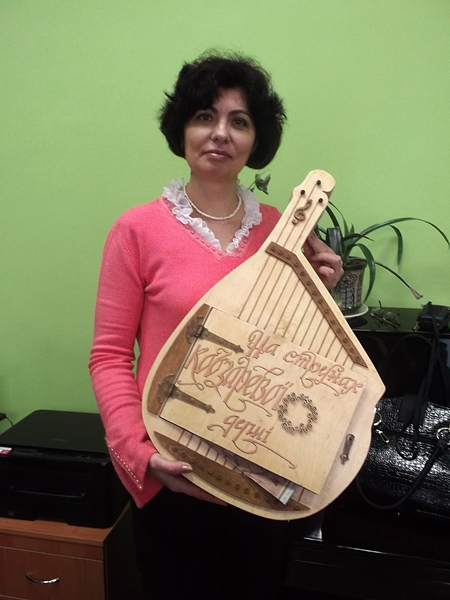 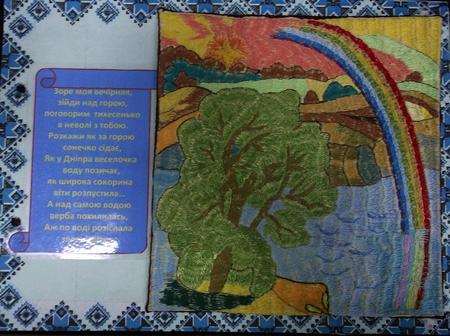 Моє хобі : пишу вірші і вишиваю
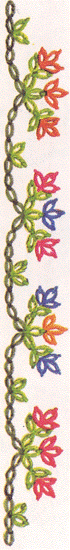 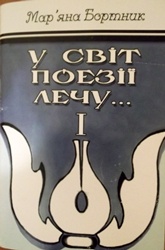 Мій 10 – Б клас
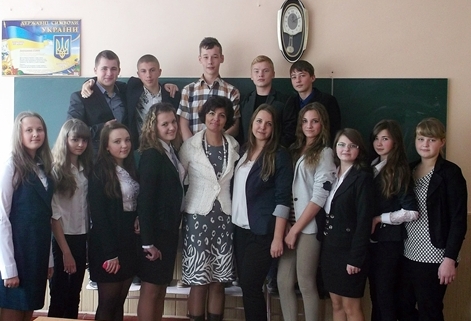 Ось така я і праця моя
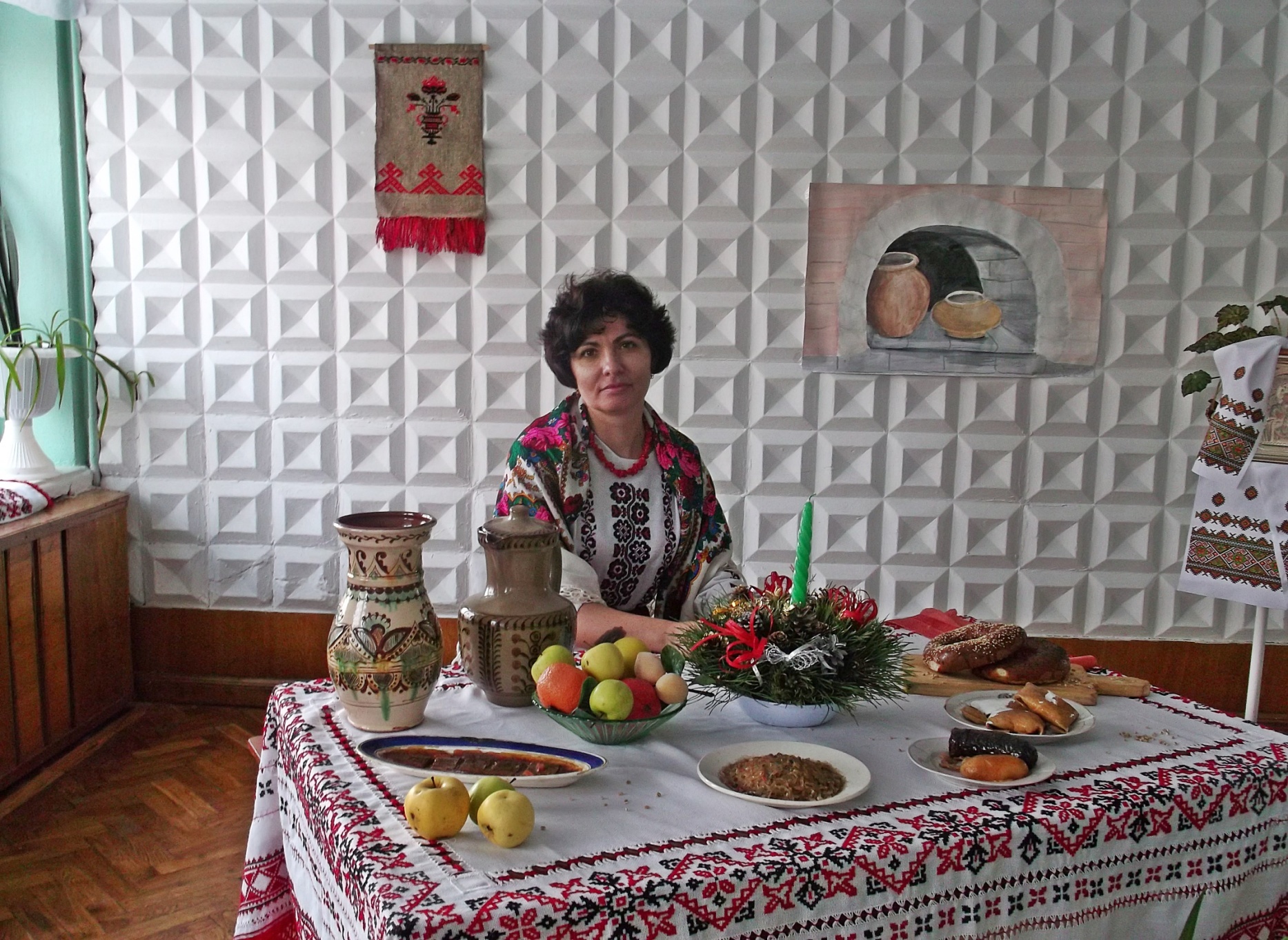